Зачисление в школу первоклассников
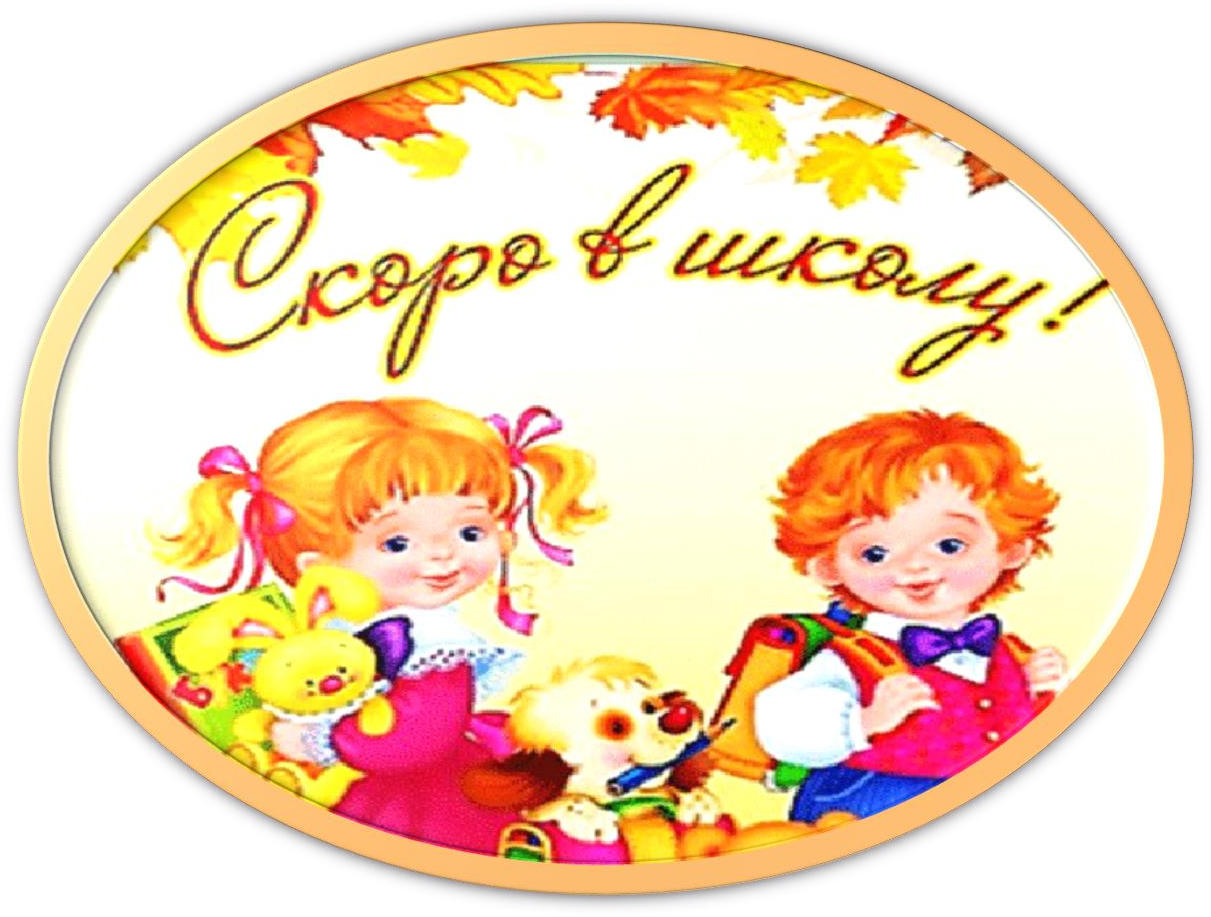 2025-2026
учебный год
Прием в первый класс общеобразовательной организации регулируется нормативными правовыми документами:
п. 8 ч. 3 ст. 28, ч. 2 ст. 30, ст. 53, ч. 9 ст. 55, ч. 5 ст. 55, ст. 67 Федерального закона
от 29 декабря 2012 г. № 273-ФЗ «Об образовании в Российской Федерации»;

Порядок приема на обучение по образовательным программам начального общего, основного общего и среднего общего образования, утвержденный приказом Минпросвещения России от 02.09.2020 N 458;

Правила  приема на обучение по образовательным программам начального общего, основного общего и среднего общего образования в муниципальное бюджетное общеобразовательное учреждение- среднюю общеобразовательную школу № 45 имени Д.И.Блынского г.Орла .Приказ от 07.04.2023 №90- Д 
(с изменениями и дополнениями от 17.11.2023 № 293- Д, от 09.01.2025 №12-Д)
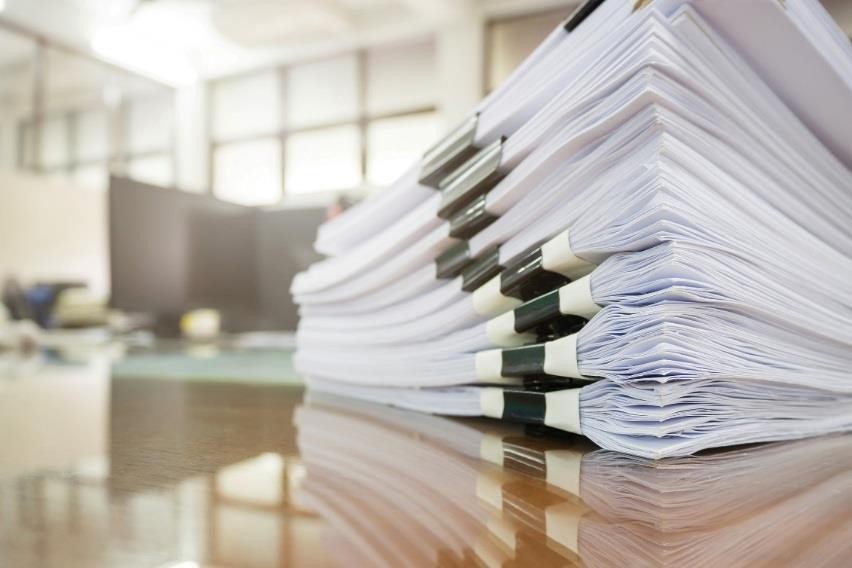 Микрорайон школы
Постановление администрации города Орла от 12 марта 2025г. № 1182
«О закреплении муниципальных бюджетных общеобразовательных организаций за территориями города Орла» 
orel-sosh45.obr57.ru 
раздел «Для родителей», 
подраздел «Родителям будущих 
первоклассников»
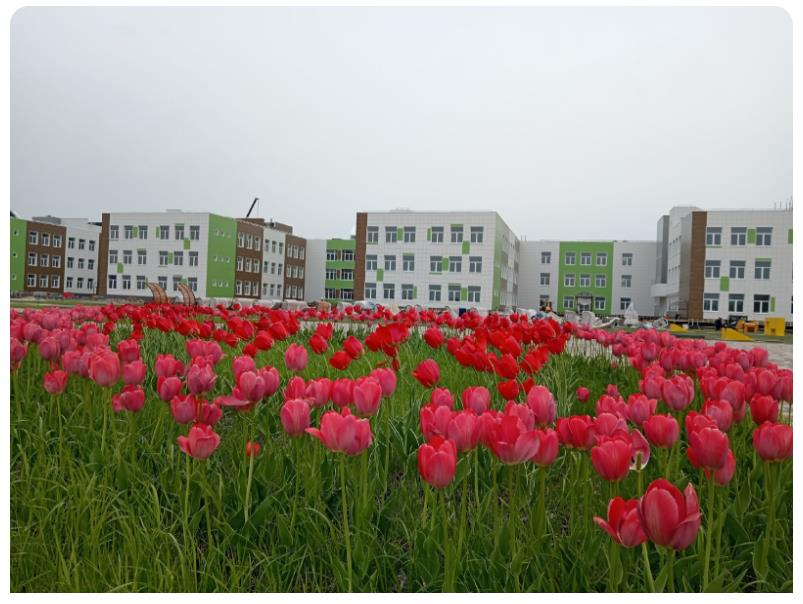 Возраст приёма в первый класс
Возраст ребенка на 1 сентября  текущего года:

    -   от 6 лет 6 месяцев до 8 лет (ОО принимает решение о
зачислении самостоятельно)

    -   менее 6 лет 6 месяцев и старше 8 лет (ранее нигде 
не обучавшихся)

 Необходимо разрешение Учредителя!
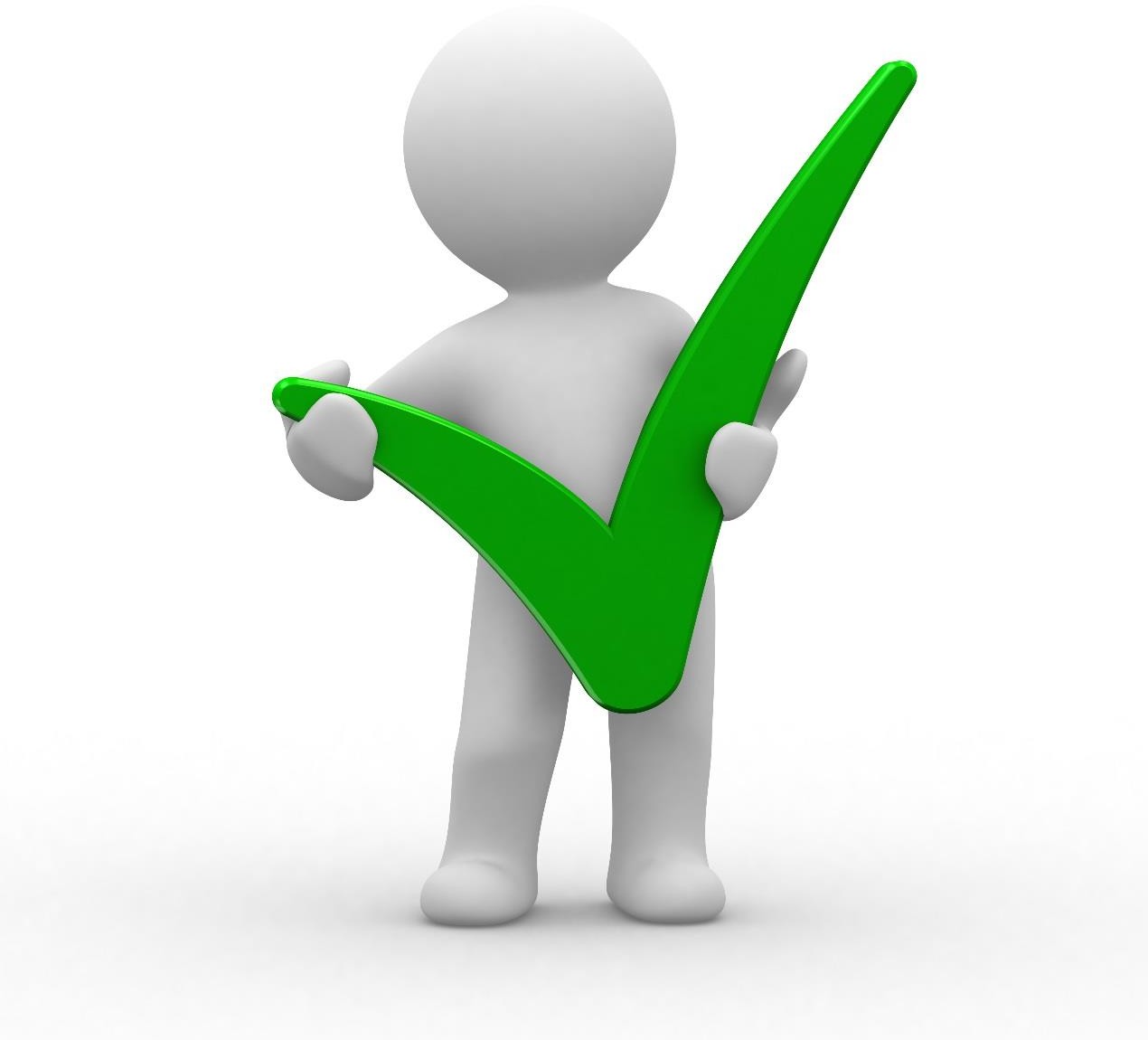 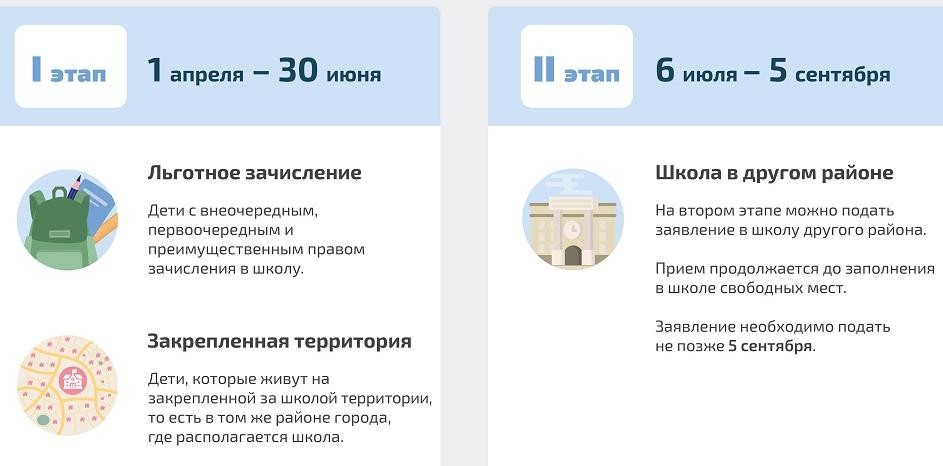 ЭТАПЫ подачи заявлений на прием в 1 класс«Первая волна» с 01 апреля 2025 года по 30 июня 2025 года
В обязательной зависимости от регистрации по месту жительства или пребывания на территории, за которой закреплена школа, на зачисление 
имеют право:
дети, зарегистрированные на на территории, за которой закреплена школа,
ПРИЧЕМ
из них право первоочередного приема имеют:
дети военнослужащих;
дети сотрудников полиции
дети сотрудников Росгвардии
дети сотрудников УФСИН
при предоставлении соответствующей справки                         с места работы
Вне зависимости от регистрации по месту жительства или пребывания на территории, за которой закреплена школа, на зачисление 
имеют право:
братья и сёстры (полнородные и неполнородные) учеников, которые уже обучаются в школе, в том числе усыновлённые, удочерённые дети, дети под опекой или попечительством в семье, включая приёмную или патронатную (вне зависимости от проживания) в случае их проживания совместно и в одной семье;
дети участников СВО имеют право первоочередного приема
ЭТАПЫ подачи заявлений на прием в 1 класс«Вторая волна» с 06 июля 2025 года по 05 сентября 2025 года
Заявления по прием детей, не зарегистрированных по месту жительства на территории, за которой закреплена школа, принимаются в вышеуказанный период 
ПРИ НАЛИЧИИ ВАКАНТНЫХ МЕСТ
до момента их заполнения.

ЛЬГОТЫ В ЭТОТ ПЕРИОД ДЕЙСВИЯ НЕ ИМЕЮТ
Способы подачи заявления
Для граждан Российской Федерации
в электронной форме посредством единого портала государственных и муниципальных услуг   (ЕПГУ);
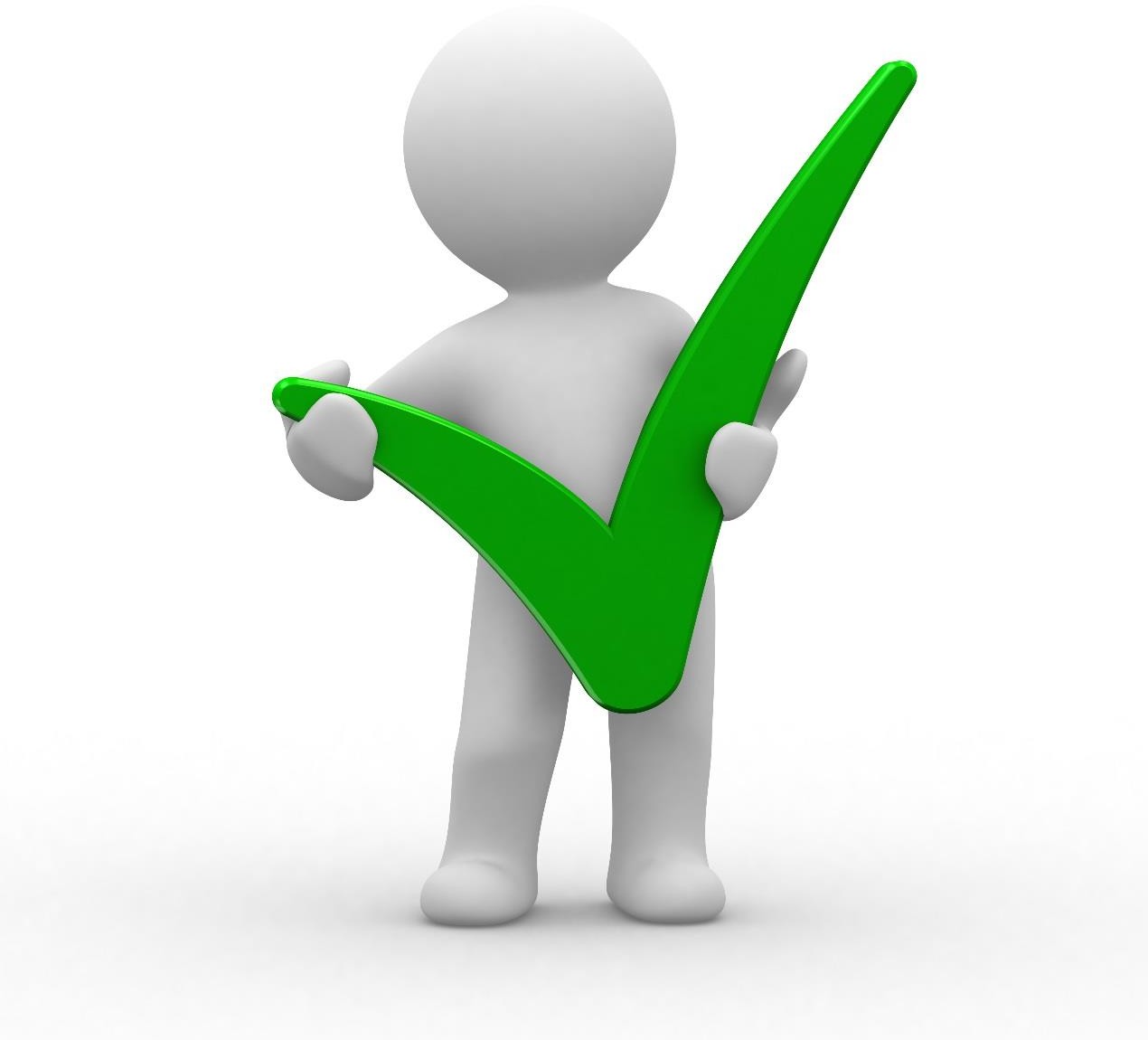 через региональную государственную информационную систему РГИС «Виртуальная школа»
;

через РГИС «Образование – 57». 

Для иностранных граждан после прохождения экзамена на владение русским языком

лично в общеобразовательную организацию.
Документы, необходимые для подачи заявления
оригинал	и	копия документа, удостоверяющего личность родителя (законного представителя) ребенка;
оригинал и копия свидетельства о рождении  ребенка;
оригинал	и	копия	документа,	подтверждающего	установление	опеки	или	попечительства	(при
необходимости);
оригинал и копия свидетельства о регистрации ребенка по месту жительства (месту пребывания) на  закрепленной  территории  в  случае  приема  на  обучение  ребенка, проживающего на закрепленной   территории);
свидетельство  о  рождении  полнородных  и  неполнородных  брата  и  (или)  сестры  (в  случае использования права преимущественного приема на обучение);
справку с места работы родителя(ей) и (законных представителей ребенка при наличии права внеочередного, первоочередного приема на обучение);
оригинал и копию заключения ПМПК (при наличии);
При подаче заявления родители (законные представители) ребенка, являющегося иностранным гражданином или лицом без гражданства дополнительно предоставляют:
- оригинал и копию документа, подтверждающего законность прав в отношении ребенка;
- оригинал и копию документа, подтверждающего право заявителя на пребывание в РФ.
Иностранные граждане и лица без гражданства представляют все документы на русском языке или вместе с заверенным в установленном порядке переводом на русский язык.
Как подтвердить, что ребенок живет в том же районе, где находится школа?

Чтобы подтвердить, что ребенок действительно живет на закрепленной территории, то есть в том районе, где располагается школа, при подаче заявления потребуется свидетельство о его регистрации по месту жительства (постоянная регистрация) или по месту пребывания (временная регистрация).
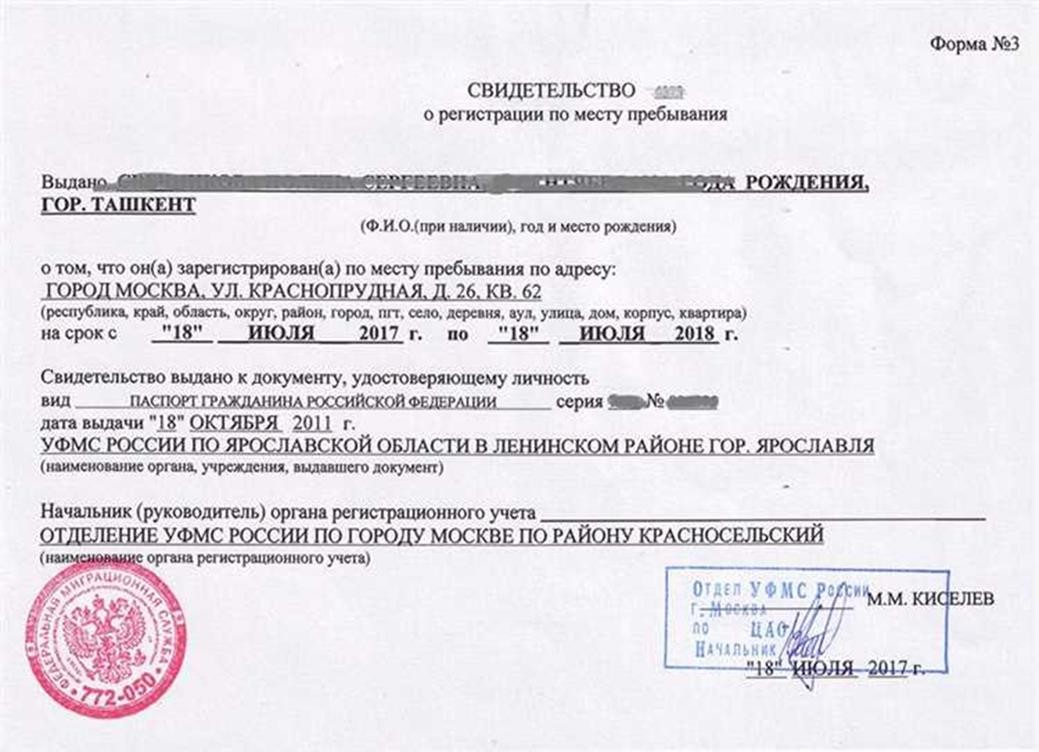 ВАЖНО!	Договор аренды квартиры в качестве документа, подтверждающего факт проживания ребенка на закрепленной территории, не подходит.
Примечания:
ВАЖНО!
Тем, кто подает заявление на льготных основаниях, нужно подтвердить право на внеочередной, первоочередной или преимущественный прием (например, справкой с работы или прохождения службы).

ВАЖНО!
При наличии заключения психолого-медико-педагогической
комиссии и разрешения о приеме в первый класс ребенка младше 6,5 или старше 8 лет эти документы тоже необходимо
представить.

ВАЖНО!
Если есть возможность, отсканируйте все нужные документы и приложите к электронному заявлению (чтобы в школе могли сразу их проверить). Главное — после получения приглашения в школу принести оригиналы документов.
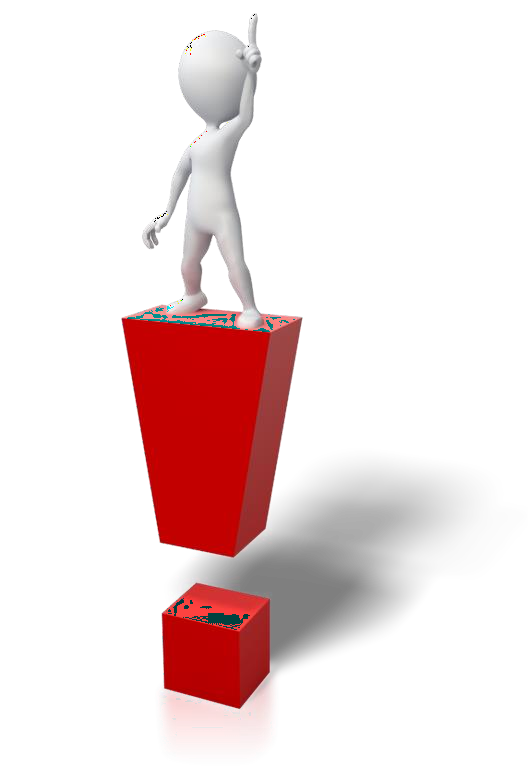 Как подать заявление в школу через
портал государственные услуги РФ
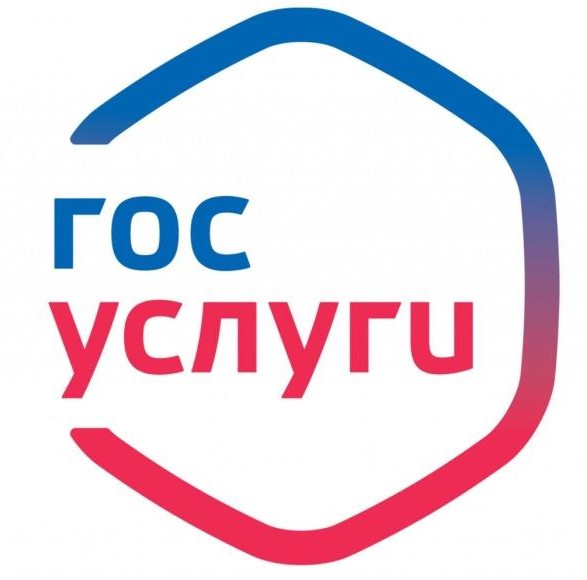 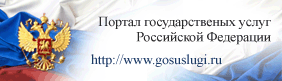 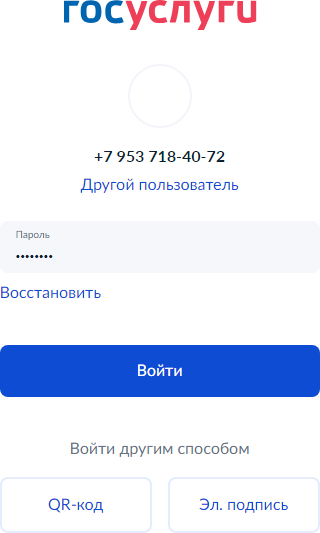 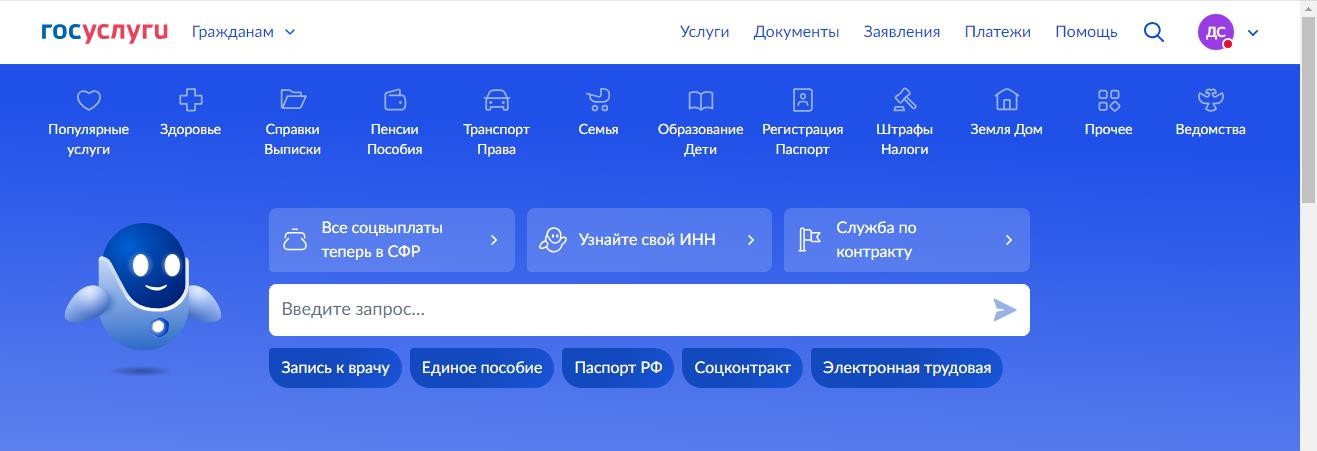 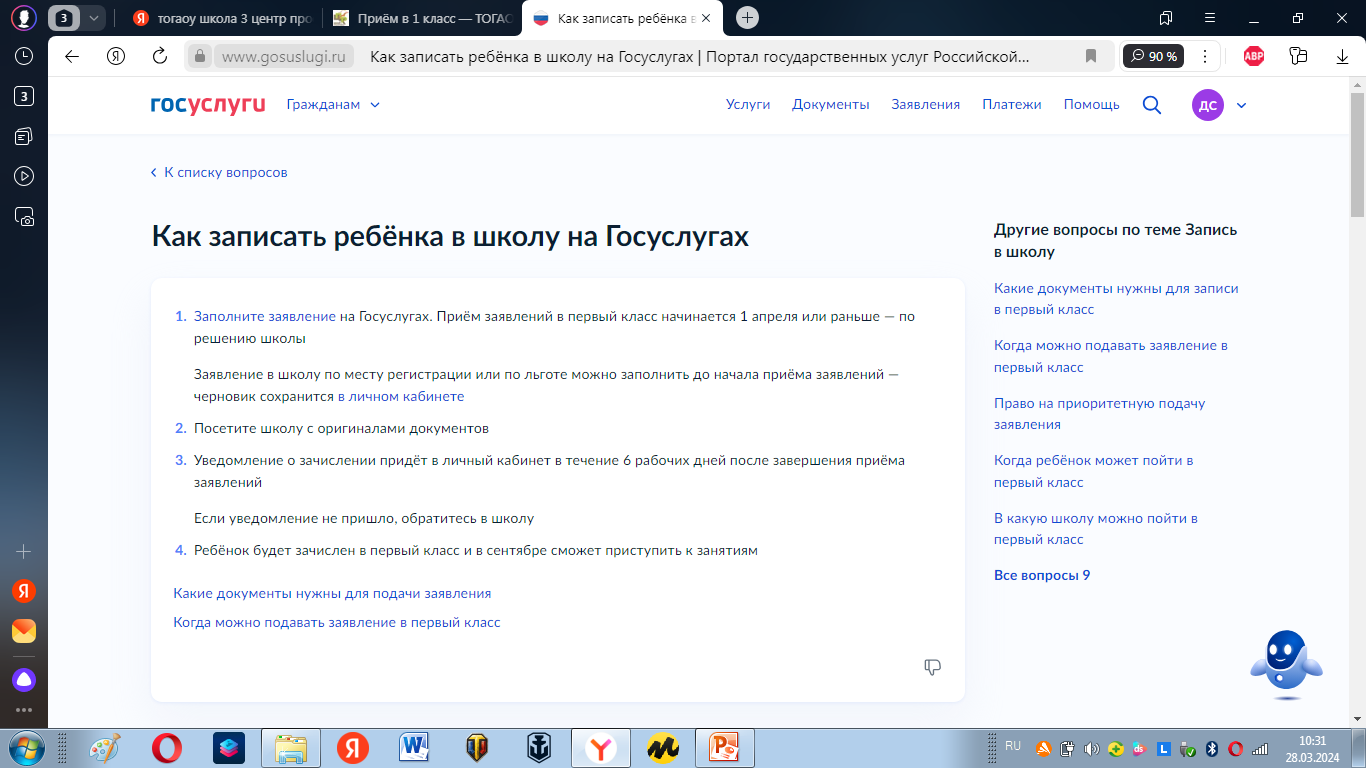 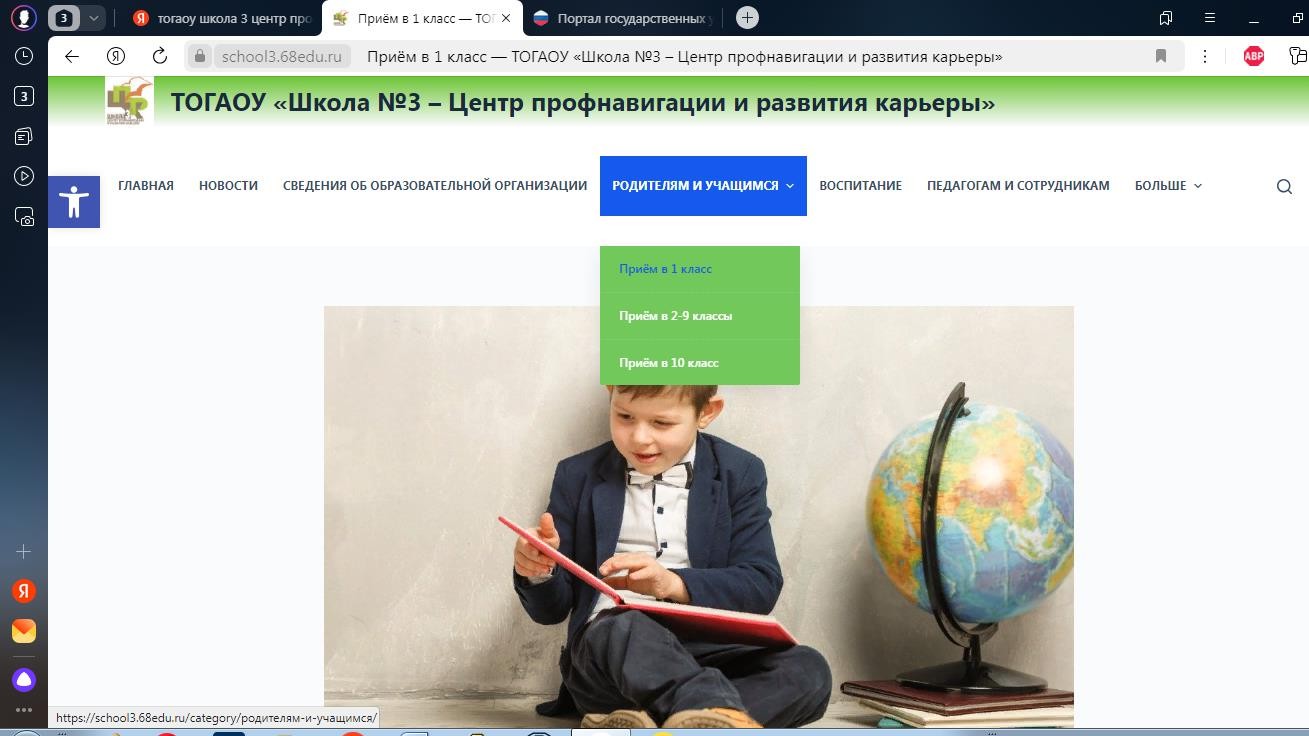 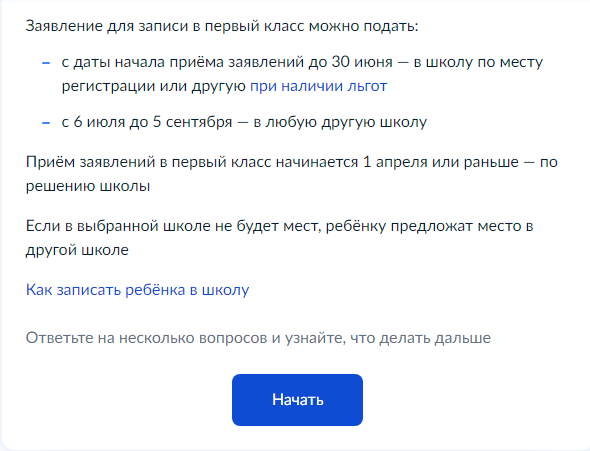 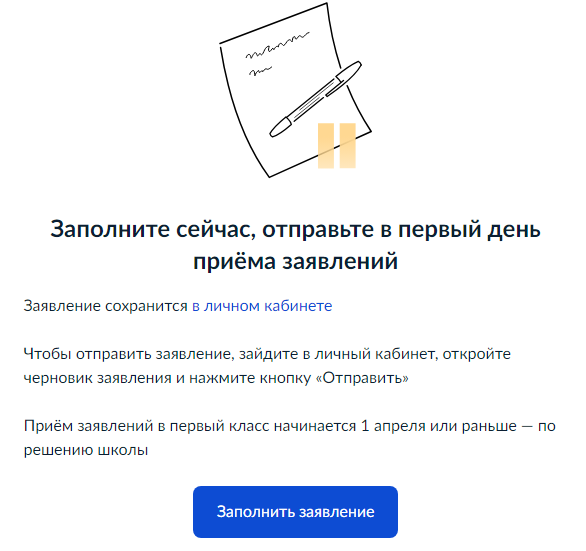 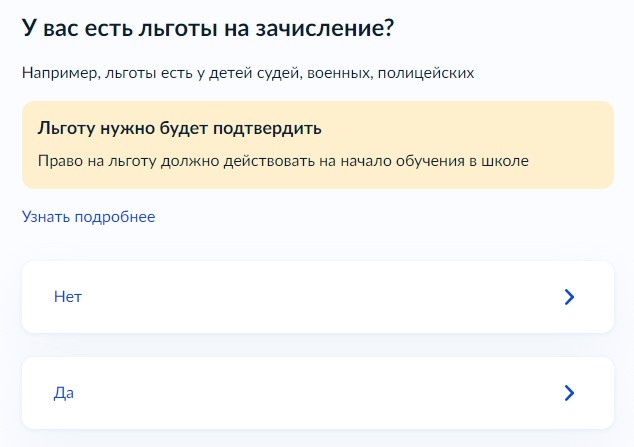 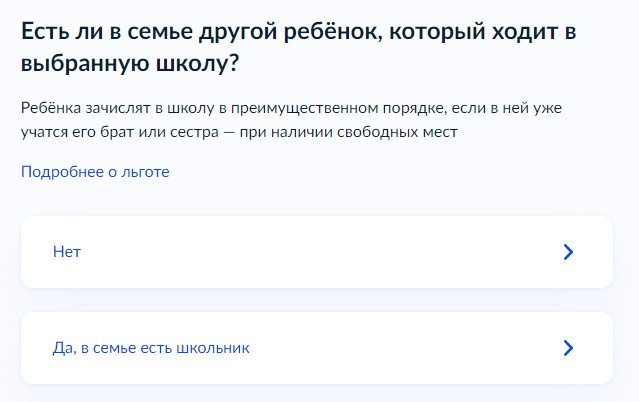 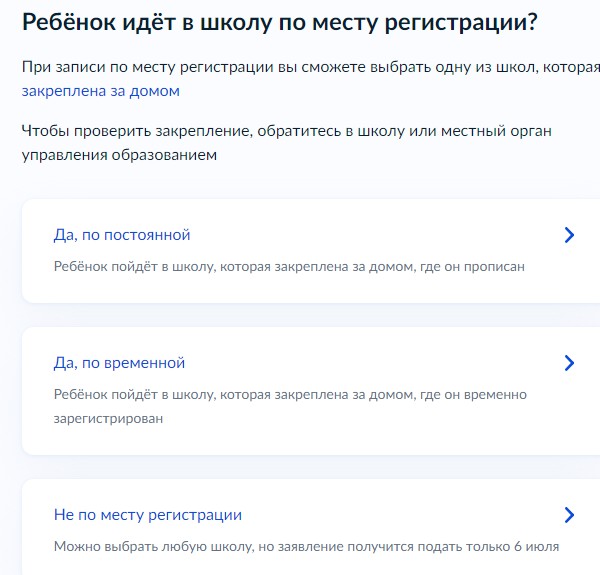 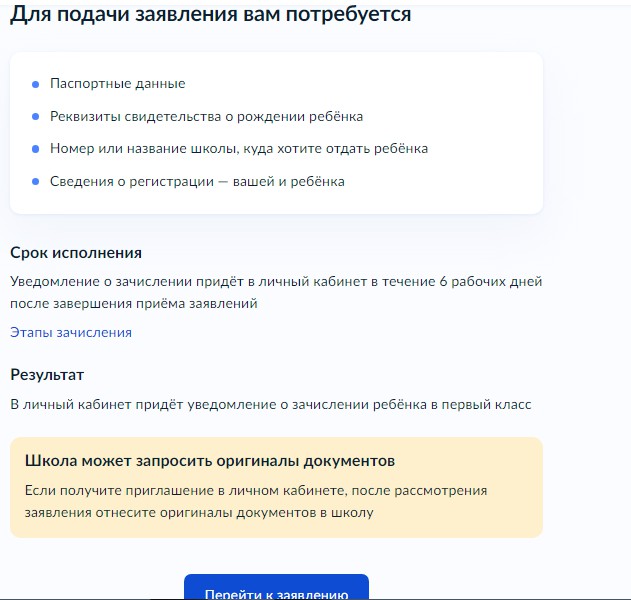 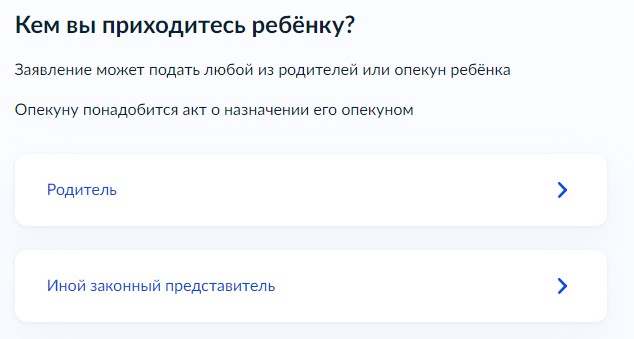 Выбрать школу, заполнить заявление и сохранить его в черновик. Необходимо указать паспортные данные родителя или законного представителя и данные свидетельства рождения ребенка, сведения
о месте регистрации, братьях и сестрах, а также положенных льготах.

Заявление можно подать одновременно в несколько школ. При подготовке черновика госуслуги показывают, сколько свободных мест есть в выбранной школе.
Нажать кнопку «Отправить» 1 апреля или 6 июля. Заполненный и сохраненный черновик
не отправится автоматически. Если заявление не отправить самостоятельно, то его не зарегистрируют.
Каждый регион и школа сами открывают прием заявлений. Он может начаться как в полночь, так и после восьми вечера. Срок начала онлайн-приема следует уточнить в выбранной школе. После
сохранения черновика следите за уведомлениями на госуслугах, чтобы не пропустить начало приема
заявок.

Предоставить оригиналы документов в выбранное учебное заведение. Школа пришлет приглашение
в личный кабинет на госуслугах. В сообщении будет список необходимых документов и сроки, когда
их нужно предоставить.
Получить уведомление о зачислении. Сообщение о зачислении придет в личный кабинет в течение трех рабочих дней после завершения приема документов на первом этапе или через пять рабочих дней после приема оригиналов документов на втором.